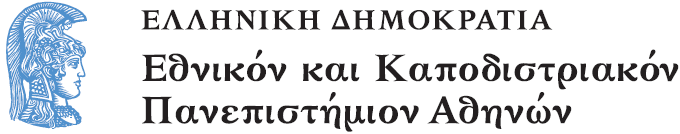 Ιστορία Αρχαίων Ανατολικών Εκκλησιών
Ενότητα 07: Η Εκκλησία της Ινδίας (Χριστιανοί του Μαλαμπάρ)

Δημήτριος Ν. Μόσχος
Θεολογική Σχολή
Τμήμα Θεολογίας
Σκοποί  ενότητας
Επανάληψη βασικών όρων
Η πληροφόρηση για τα βασικά γεωγραφικά και ιστορικά δεδομένα της γηγενούς χριστιανικής παρουσίας στην Ινδική χερσόνησο
Η ένταξη βασικών πληροφοριών για τη γένεση, τις δογματικές διαμάχες και την εσωτερική εκκλησιαστική ζωή (μοναχισμός, τέχνη) στο γενικότερο (πολύπλοκο) σύνολο της ιστορίας του Χριστιανισμού στην Ινδία
Ἀρχαῖες Ἀνατολικές Ἐκκλησίες: Εἶναι οἱ ἐκκλησίες πού προέκυψαν ἀπό τή διάσπαση μέ βάση (πρόφαση;) τόν Χριστολογικό Ὅρο τῆς Χαλκηδόνος (451).
Oriental Orthodox Churches
ἡ Κοπτική (Αἴγυπτος καί ἐξωτερικό)
ἡ Αἰθιοπική
ἡ Ἐκκλησία τῆς Ἐρυθραίας (μετά το 1993)
ἡ Συροϊακωβιτική (Συροορθόδοξη λένε οἱ ἴδιοι) τῆς Δυτικῆς Συρίας (σήμερα Συρία, Τουρκία)
ἡ Νεστοριανική (ἀνατολικῆς Συρίας καί Ἀσίας)
ἡ Συριακή τῆς Ἰνδίας (Μαλαμπάρ στή Β. Ἰνδία) καί
ἡ Ἀρμενική Ἀποστολική Ἐκκλησία (Ἀρμενία, Τουρκία καί ἐξωτερικό).
Χάρτης 1
Εικόνα 1
Η Εκκλησία του Μαλαμπάρ (Ινδία)
Χάρτης 2
Εικόνα 2: Η πορεία της νεστοριανικής ιεραποστολής στη Ν. Ασία (με κόκκινο).
Χάρτης 3
Εικόνα 3
Χάρτης 4
Εικόνα 4: Δρόμοι ευαγγελισμού/εμπορίου (λευκός θαλάσσιος, βυσσινί, χερσαίος).
Κοσμᾶς Ἰνδικοπλεύστης (525 περ.)
Ἐν Ταπροβάνῃ νήσῳ ἐν τη ἐσωτέρᾳ Ἰνδίᾳ, ἔνθα τὸ Ἰνδικόν πέλαγός ἐστι, καὶ Ἐκκλησία Χριστιανῶν ἐστιν, ἐκεῖ καὶ κληρικοὶ καὶ πιστοί, οὐκ οἶδα δὲ εἰ καὶ περαιτέρω. Ὁμοίως καὶ εἰς τὴν λεγομένην Μαλέ / (Malabar), ἔνθα τὸ πέπερι γίνεται καὶ ἐν τη Καλλιανῇ (Kalyâni κοντά στή Βομβάη) δὲ τῆ καλουμένῃ, καὶ ἐπίσκοπός ἐστιν ἀπὸ Περσίδος χειροτονούμενος. Ὁμοίως καὶ ἐν τη νήσῳ τῆ καλουμένῃ Διοσκορίδους κατὰ τὸ αὐτὸ Ἰνδικὸν πέλαγος, ἔνθα καὶ οἱ παροικοῦντες ἑλληνιστὶ λαλοῦσι, πάροικοι τῶν Πτολεμαίων τῶν μετὰ Ἀλέξανδρον τὸν Μακεδόνα ὑπάρχοντες, καὶ κληρικοί εἰσιν ἐκ Περσίδος χειροτονούμενοι καὶ πεμπόμενοι ἐν τοῖς αὐτόθι καὶ χριστιανοὶ πλῆθος: ἥν νῆσον παρέπλευσα μέν, οὐ κατῆλθον δὲ ἐν αὐτῆ: συνέτυχον δὲ ἀνδράσι τῶν ἐκεῖ ἑλληνιστὶ λαλοῦσιν, ἐλθοῦσιν ἐν τη Αἰθιοπία. Ὁμοίως δὲ καὶ ἐπὶ Βάκτροις καὶ Οὔννοις καὶ Πέρσαις καὶ λοιποῖς Ἰνδοῖς καὶ Περσαρμενίοις καὶ Μήδοις καὶ Ἐλαμίταις καὶ πάσῃ τη χώρᾳ Περσίδος καὶ ἐκκλησίαι ἄπειροι καὶ ἐπίσκοποι καὶ Χριστιανοὶ λαοὶ πάμπολλοι καὶ μάρτυρες πολλοὶ καὶ μονάζοντες ἡσυχασταί».
Πίνακας προνομίων
Εικόνα 5: Πίνακας προνομίων από χαλκό του 849 προς την χριστιανική κοινότητα από τον κυβερνήτη Atikal Tiruvatikal. Οι γλώσσες/γραφές κουφικά και Παχλαβί δείχνουν και την γλωσσική ταυτότητα και προέλευση των εκεί Χριστιανών. Βρίσκονται στην Κεράλα.
Σταυρός 1
Εικόνα 6: Σταυροί του Αγίου Θωμά ως δείγματα νεστοριανικής παρουσίας στην Ινδία. Σταυρός στο Kottayam Valiyapalli.
Σταυρός 2
Εικόνα 7: Σταυρός στο Kottayam Cheriya Palli (τα παγώνια μπορεί να είναι και στοιχεία σασσανιδικής επίδρασης.
Σταυρός 3
Εικόνα 8: Σταυρός του Αγίου Θωμά στο Changanacherry.
Χάρτης 5
Εικόνα 9: Κέντρα γηγενούς χριστιανικής παρουσιας μετά τον 15ο αι.
Τίτλος
1568 ὁμολογία πίστεως στή Ρώμη.
Alessandro Valignano
σύνοδος στή Goa τό 1585
Alexis de Menezes
Χάρτης 6
Εικόνα 10
Η εξέλιξη
Εικόνα 11: Η εξέλιξη των διαφορετικών Ομολογιών και χριστιανικών κοινοτήτων στην Ινδία μέχρι σήμερα.
Τέλος Ενότητας
Σημειώματα
Σημείωμα Ιστορικού Εκδόσεων Έργου
Το παρόν έργο αποτελεί την έκδοση 1.00.
Σημείωμα Αναφοράς
Copyright Εθνικόν και Καποδιστριακόν Πανεπιστήμιον Αθηνών, Δημήτριος Μόσχος 2014. «Η Εκκλησία της Ινδίας (Χριστιανοί του Μαλαμπάρ)». Έκδοση: 1.0. Αθήνα 2014. Διαθέσιμο από τη δικτυακή διεύθυνση: http://opencourses.uoa.gr/courses/THEOL1/.
Σημείωμα Αδειοδότησης
Το παρόν υλικό διατίθεται με τους όρους της άδειας χρήσης Creative Commons Αναφορά, Μη Εμπορική Χρήση Παρόμοια Διανομή 4.0 [1] ή μεταγενέστερη, Διεθνής Έκδοση.   Εξαιρούνται τα αυτοτελή έργα τρίτων π.χ. φωτογραφίες, διαγράμματα κ.λ.π.,  τα οποία εμπεριέχονται σε αυτό και τα οποία αναφέρονται μαζί με τους όρους χρήσης τους στο «Σημείωμα Χρήσης Έργων Τρίτων».
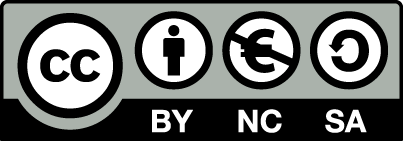 [1] http://creativecommons.org/licenses/by-nc-sa/4.0/ 

Ως Μη Εμπορική ορίζεται η χρήση:
που δεν περιλαμβάνει άμεσο ή έμμεσο οικονομικό όφελος από την χρήση του έργου, για το διανομέα του έργου και αδειοδόχο
που δεν περιλαμβάνει οικονομική συναλλαγή ως προϋπόθεση για τη χρήση ή πρόσβαση στο έργο
που δεν προσπορίζει στο διανομέα του έργου και αδειοδόχο έμμεσο οικονομικό όφελος (π.χ. διαφημίσεις) από την προβολή του έργου σε διαδικτυακό τόπο

Ο δικαιούχος μπορεί να παρέχει στον αδειοδόχο ξεχωριστή άδεια να χρησιμοποιεί το έργο για εμπορική χρήση, εφόσον αυτό του ζητηθεί.
Διατήρηση Σημειωμάτων
Οποιαδήποτε αναπαραγωγή ή διασκευή του υλικού θα πρέπει να συμπεριλαμβάνει:
το Σημείωμα Αναφοράς
το Σημείωμα Αδειοδότησης
τη δήλωση Διατήρησης Σημειωμάτων
το Σημείωμα Χρήσης Έργων Τρίτων (εφόσον υπάρχει)
μαζί με τους συνοδευόμενους υπερσυνδέσμους.
Σημείωμα Χρήσης Έργων Τρίτων (1/2)
Το Έργο αυτό κάνει χρήση των ακόλουθων έργων:
Εικόνες/Σχήματα/Διαγράμματα/Φωτογραφίες
Εικόνα 1, 3, 9, 10: Copyright: Google Maps, Πηγή: http://www.google.gr/maps
Εικόνα 2: J. Engel (επιμ.) Großer Historischer Weltatlas, Zweiter Teil: Mittelalter, Bayerischer Schulbuch-Verlag, München 1979
Εικόνα 4: Copyrighted
Εικόνα 5: Copyrighted, Christoph Baumer, The church of the east : an illustrated history of Assyrian Christianity London; New York : I. B. Tauris 2006.
Εικόνα 6: Copyrighted, Σύνδεσμος: http://rseitz.com/talisman/wp-content/uploads/2014/08/kottayam-valiyapalli-cross-2-300x225.jpg Πηγή: http://rseitz.com/
Σημείωμα Χρήσης Έργων Τρίτων (1/2)
Το Έργο αυτό κάνει χρήση των ακόλουθων έργων:
Εικόνες/Σχήματα/Διαγράμματα/Φωτογραφίες
Εικόνα 7: Copyrighted, Σύνδεσμος: http://www.nasrani.net/wp-content/gallery/saint-thomas-cross/kottayam-cheriapalli.jpg Πηγή: http://www.nasrani.net/ 
Εικόνα 8: Copyrighted, Σύνδεσμος: http://www.nasrani.net/wp-content/gallery/saint-thomas-cross/changanacherry-cross.jpg Πηγή: http://www.nasrani.net/ 
Εικόνα 11: Copyright: Creative Commons Attribution-ShareAlike License,  Σύνδεσμος: http://commons.wikimedia.org/wiki/File:St_Thomas_Christians_divisions.png Πηγή: wikimedia.org